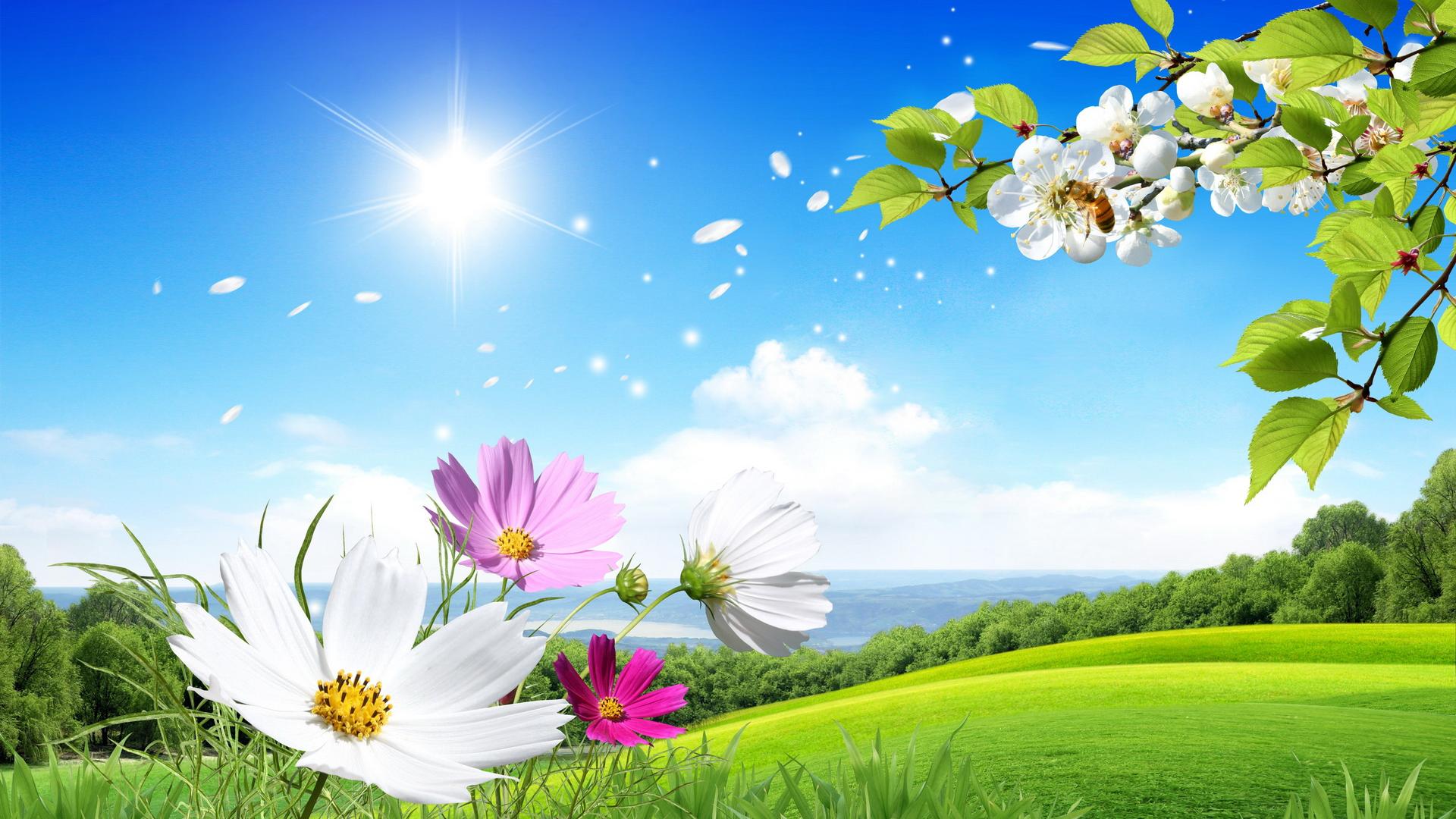 Welcome
To the Students
five
of class
Teacher’s Identity
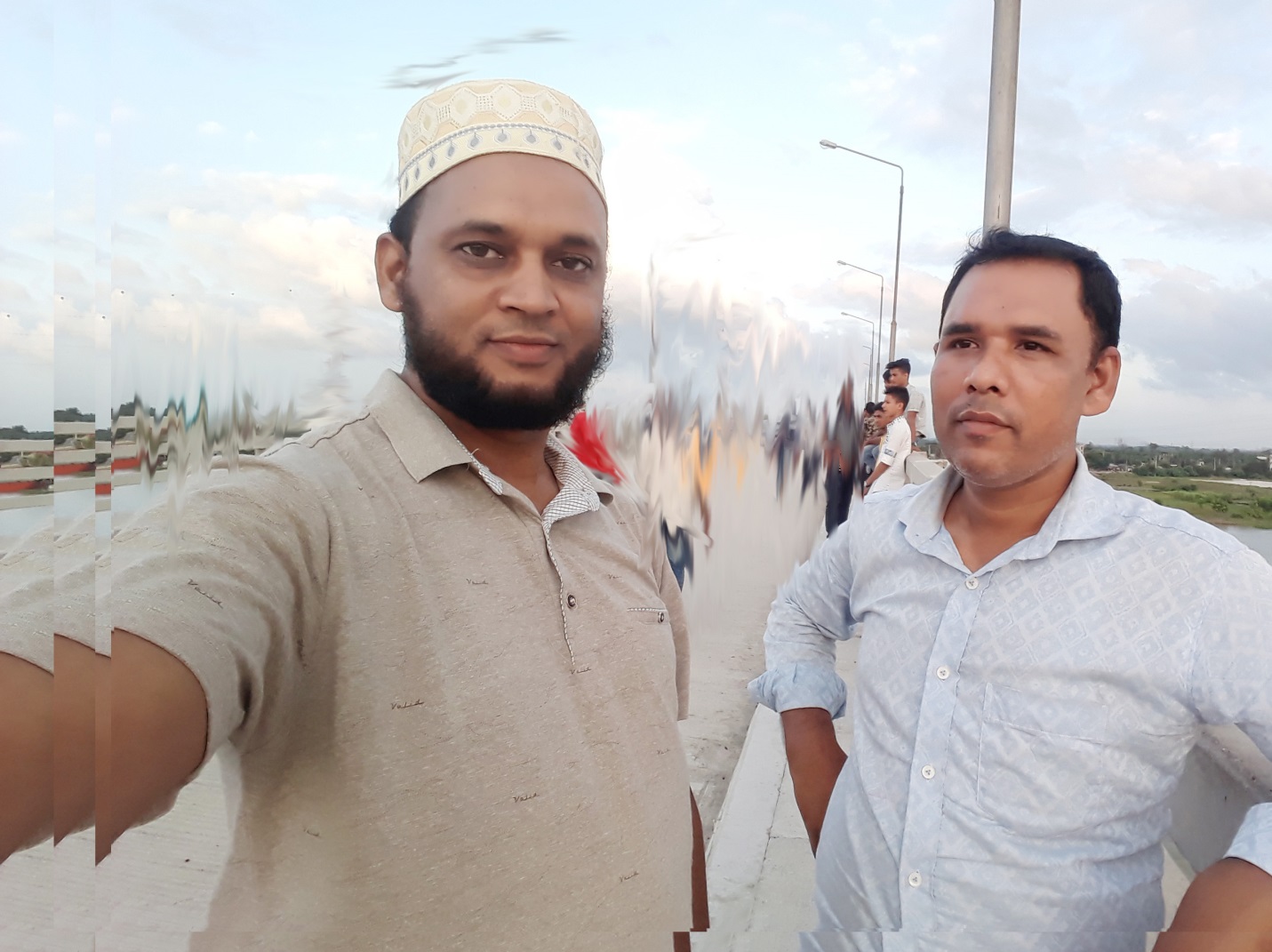 Mohammad Hannan Miah
Assistant Teacher
Baniadi Govt. Primary School
Rupganj, Narayanganj
Mobile: 01977377177
E-mail: hannanmiah1@gmail.com
Class: Five

Subject 	: English
Unit		: 15 (Happy Birthday)
Time     	: 40 minutes
Date		: 07/07/2020
Learning Outcomes:
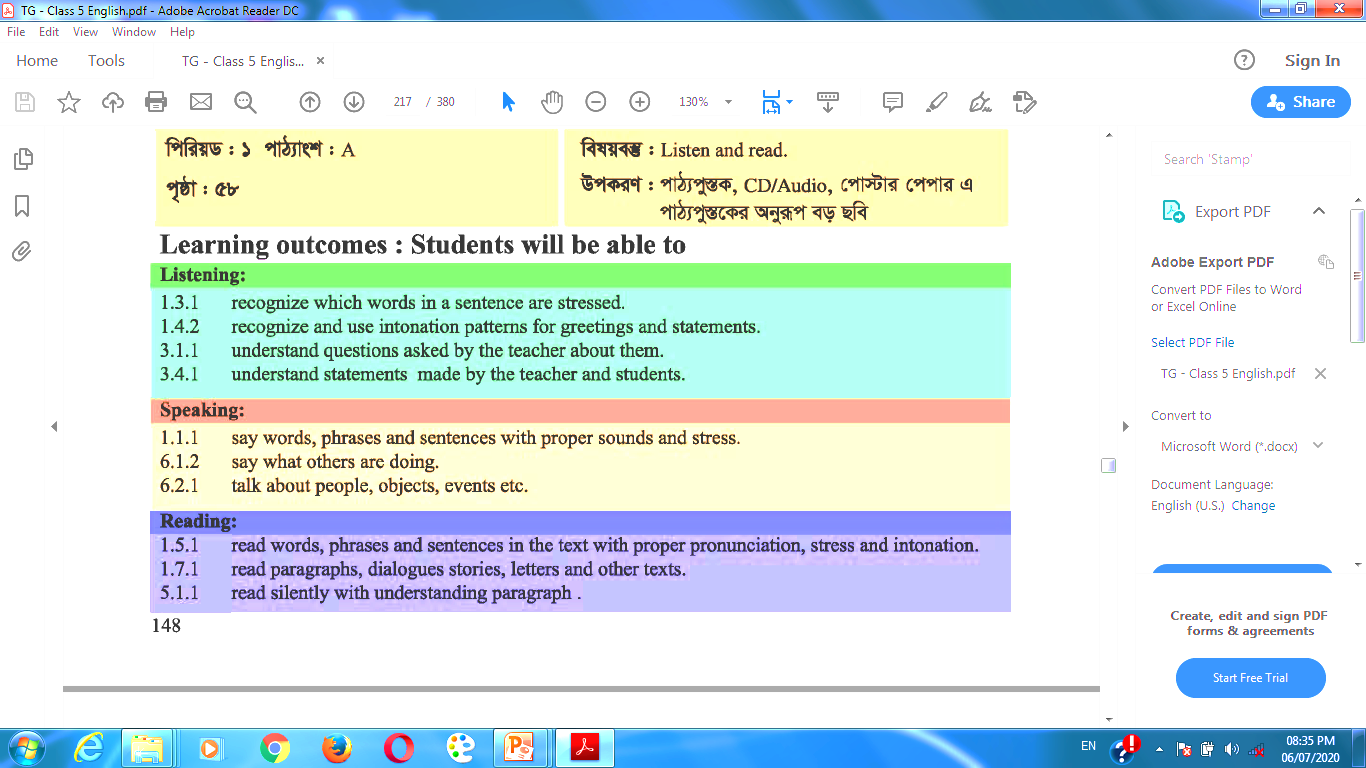 What do you see in the picture?
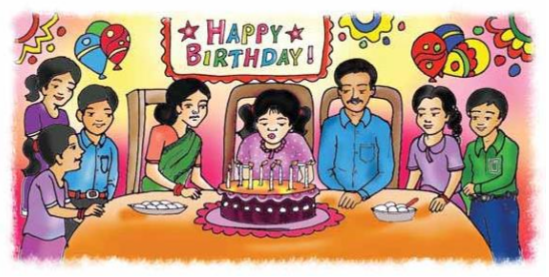 What are they doing?
What is a birthday?
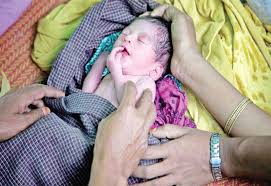 A person’s birthday is a special day. This is the date when the person was born.
Look at the following pictures.
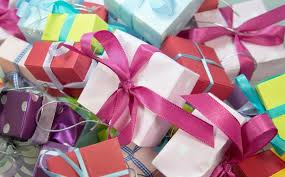 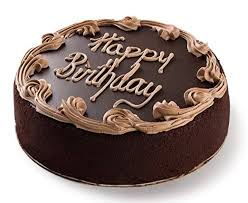 Birthday cake
Gift
Do you know when your birthday?
We enjoy our today’s lesson about-
Happy Birthday
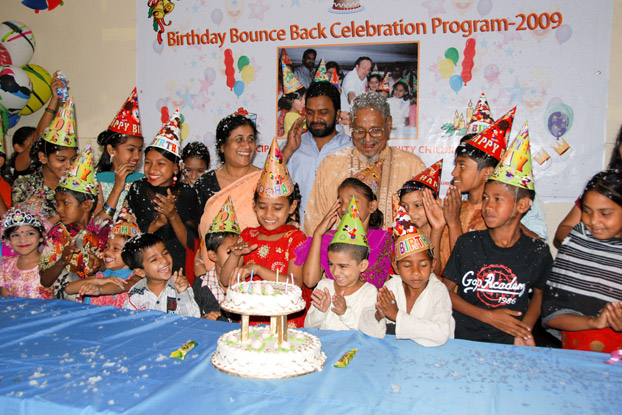 What things are needed to celebrate birthday?
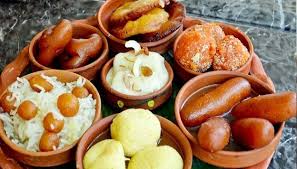 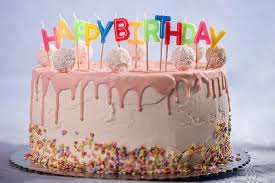 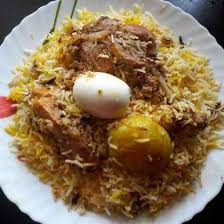 sweets
cake
Special food
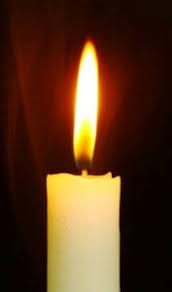 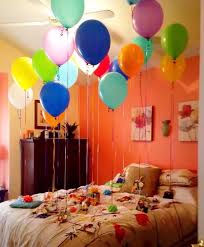 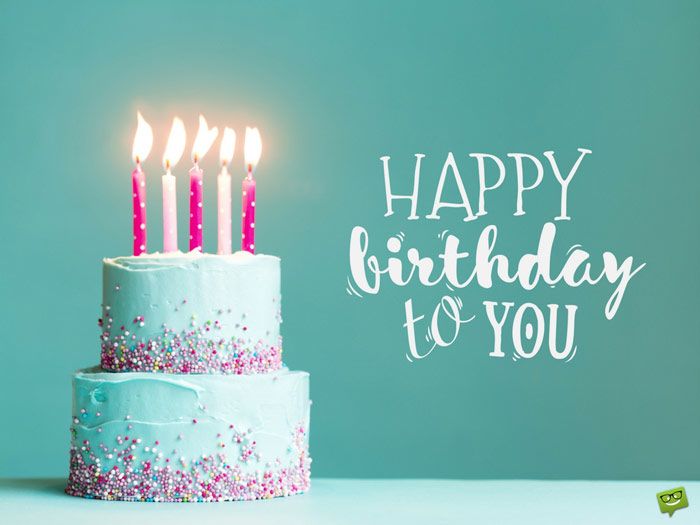 balloon
candle
Birthday Activity
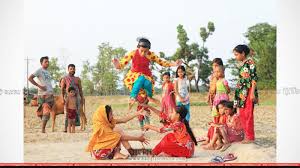 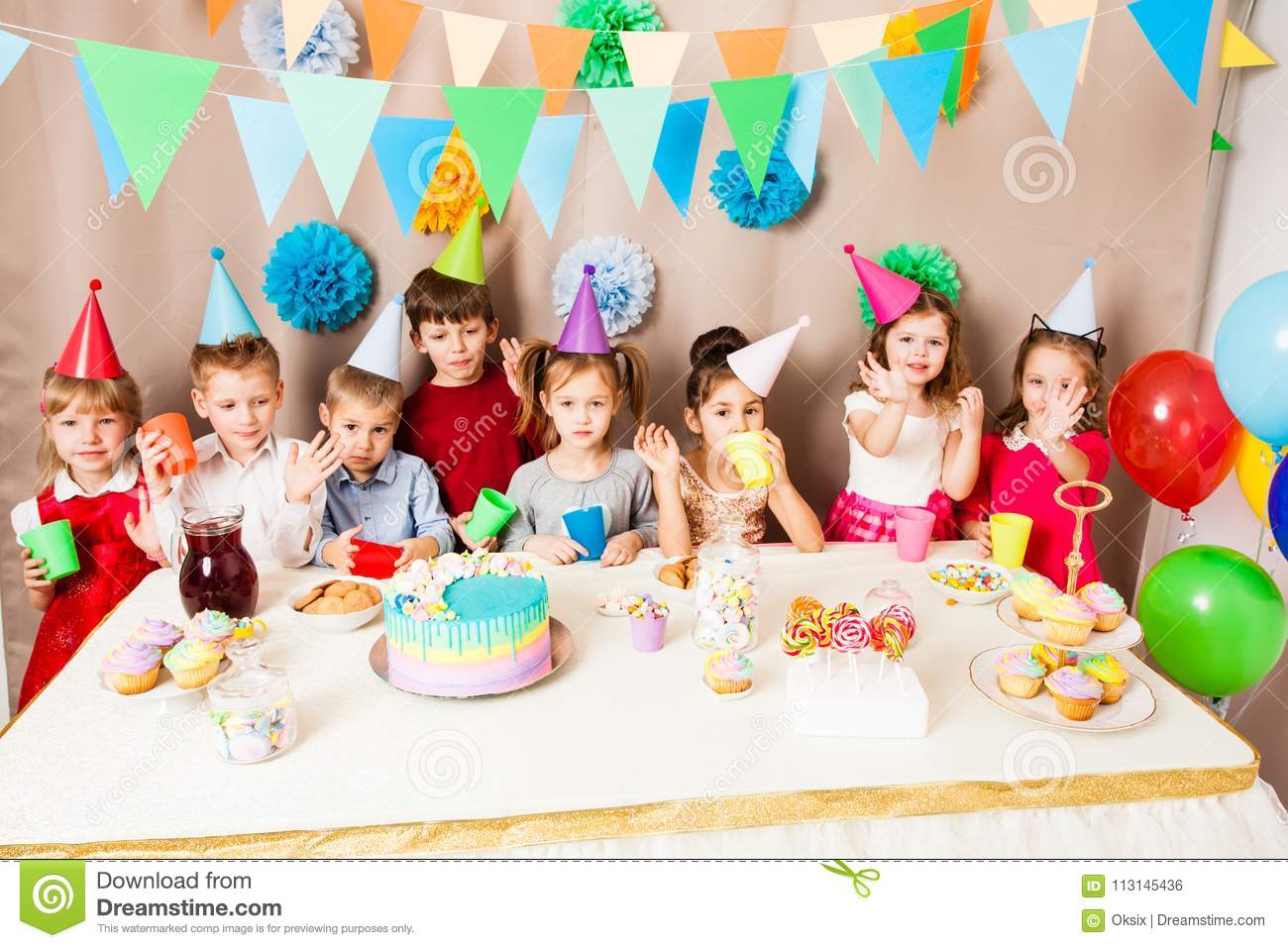 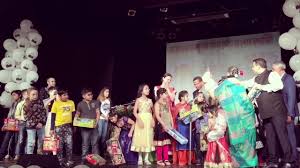 The children celebrate with a cake, play games and sing.
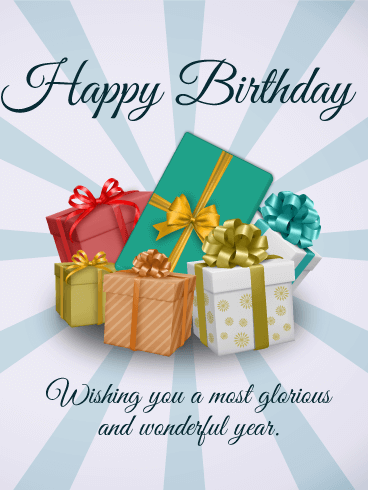 The friends often bring a birthday gift.
New Words
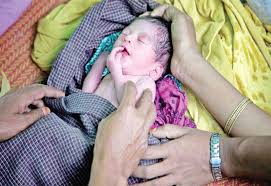 Birthday
The day when a child is born.
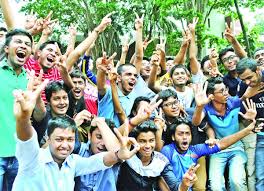 Enjoy
Pleasure in an activity or occasion.
Celebrate
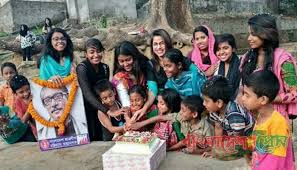 Observe a happy day or event.
Candle
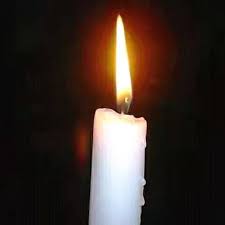 Block of wax with a wick.
Blow out
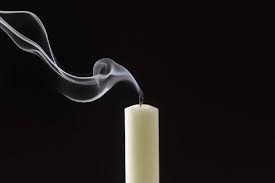 Put out fire by air.
Making sentences
Birthday
Today is my birthday.
Enjoy
We enjoy swimming.
Celebrate
We will celebrate our birthday.
Candle
I have a colour candle.
Blow out
Blow out the candle.
Now please open your English book
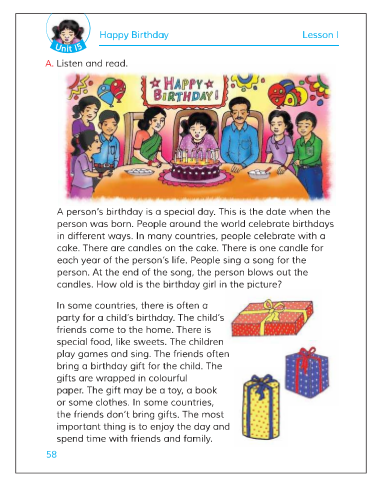 Unit: 15
Page: 58
Text  reading 
and 
Presentation
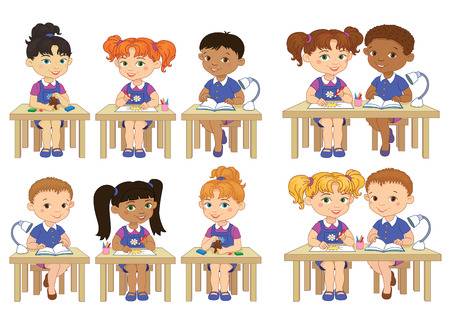 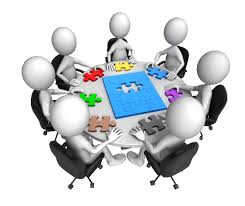 Group Work
Answer the following questions by discussing in your group
1. What day is a special day for a person?

2. Do people around the world celebrate their birthdays in the same way?

3. How do most people in the world celebrate their birthday?
pair Work
Write ‘True’ for correct statement and 
‘False’ for incorrect statement.
1. People around the world celebrate birthdays in the same way.

2. A birthday is a special day.

3. People sing a birthday song for the birthday person.

4. The friends do not bring any gift for the birthday person.

5. The most important thing is to enjoy the day.
False
True
True
False
True
individual Work
Fill in the blanks with the following words: 
candles, each, around, wrapped, play, often, spend.
1)People _________the world celebrate birthdays.
2)There are __________on the cake.
3)There is one candle for __________ year of the persons birthday. 
4)The children __________games and sing song.
5)The gifts are ___________ in colourful paper.
around
candles
each
play
wrapped
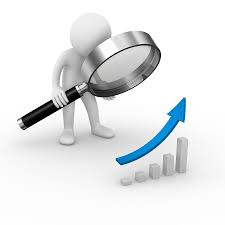 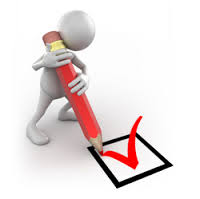 evaluation
1.What is the most important thing for a birthday?
Ans: The most important thing is to enjoy the day and spend time with friends and family.
2. What do the children do on a birthday party?
Ans: The children play games and sing.
3. What do people bring to the birthday party?
Ans: People bring a birthday gift to a birthday party
Home work
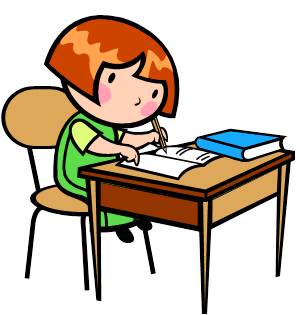 Write a short composition about 
A birthday Party 
by answering the following questions:
When is your birthday?
 What do you do on this day? 
 Whom do you invite on your birthday?
 What do people bring for you?
 How do you enjoy the day?
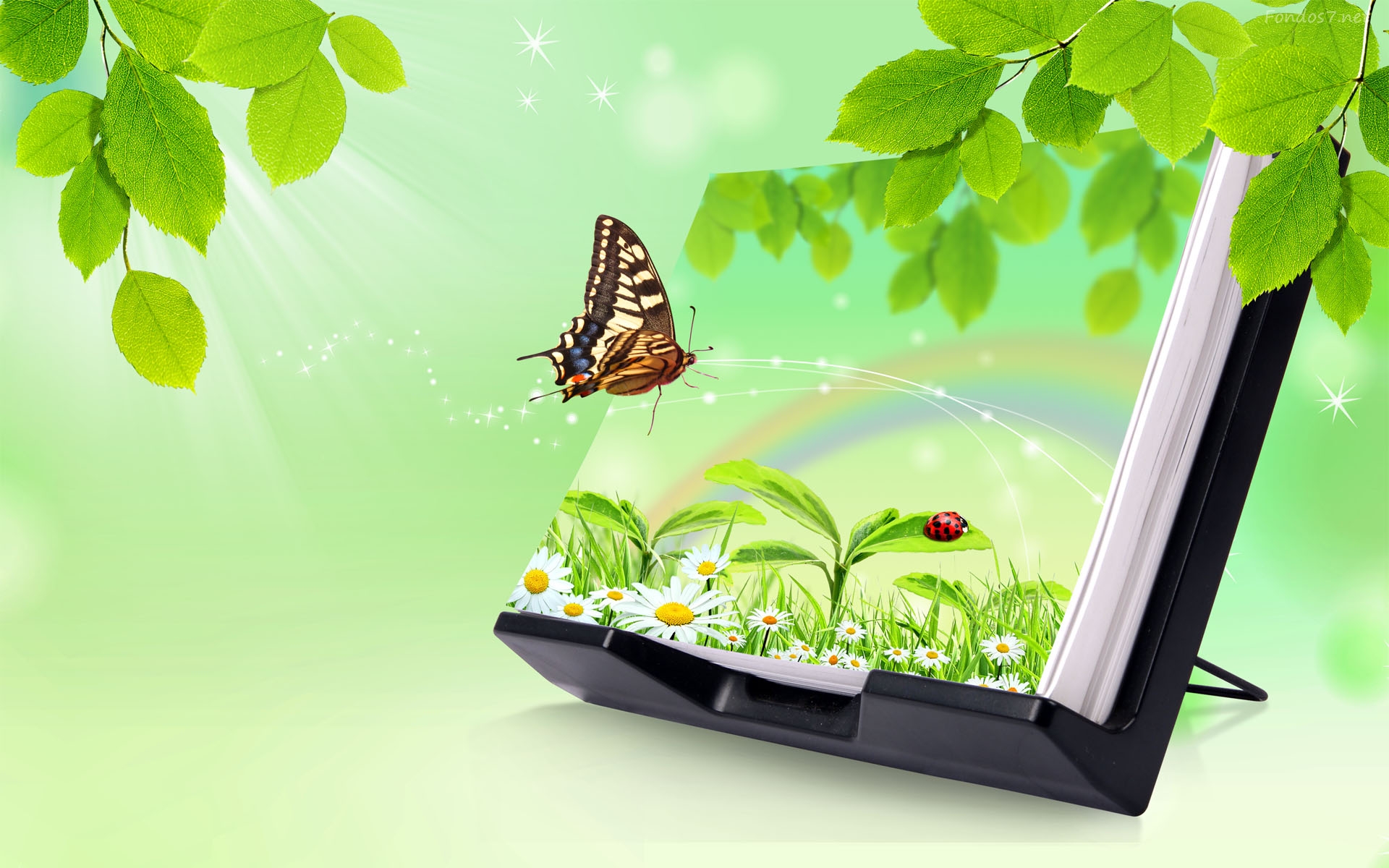 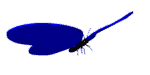 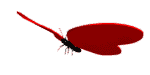 Thank You All